φίλοι για πάντα
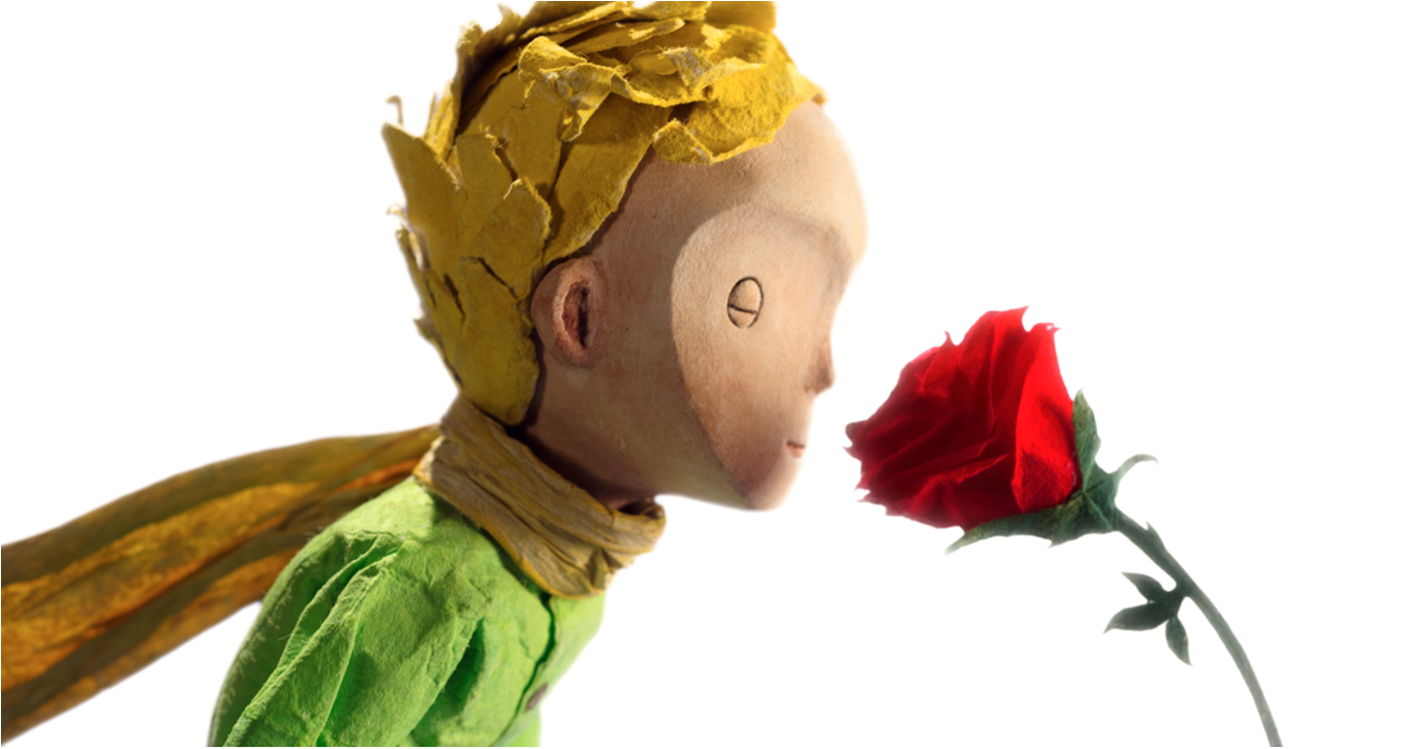 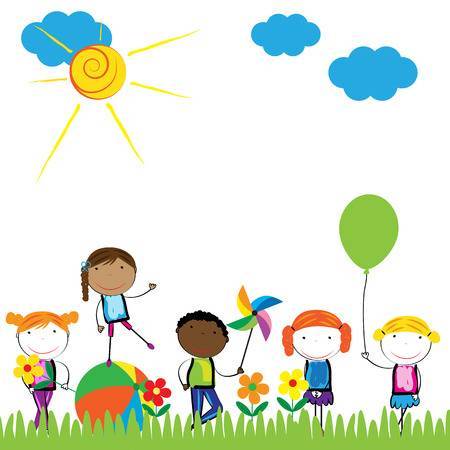 Η ζωή χωρίς φίλους είναι σαν 
  τον ουρανό χωρίς
__ __ __ __
Φιλικές παροιμίες
Οι καλοί λογαριασμοί κάνουν τους καλούς φίλους
Αν δεις φίλο χωρίς χαμόγελο δώσ’ του ένα από τα δικά σου.
Ο καλός φίλος
 στην ανάγκη φαίνεται
Δείξε μου το φίλο σου να σου πω ποιος είσαι
Φίλος όπως…
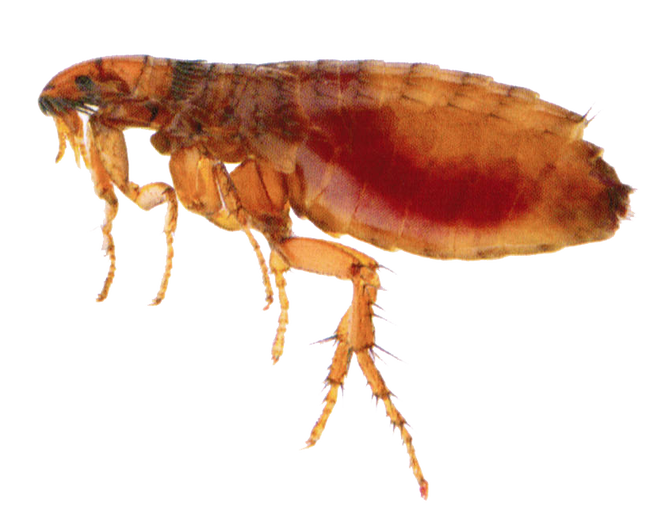 γρύλος
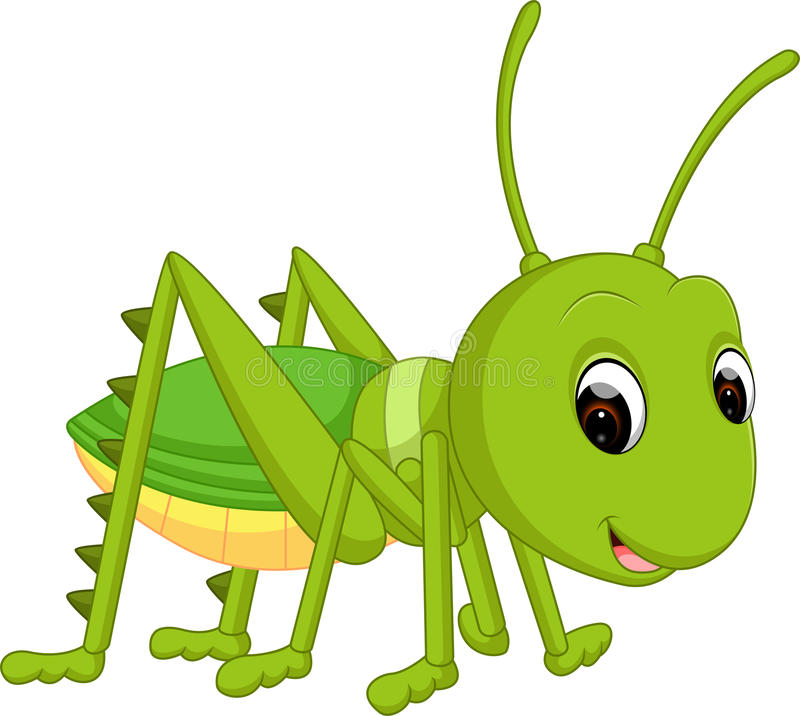 ψύλλος
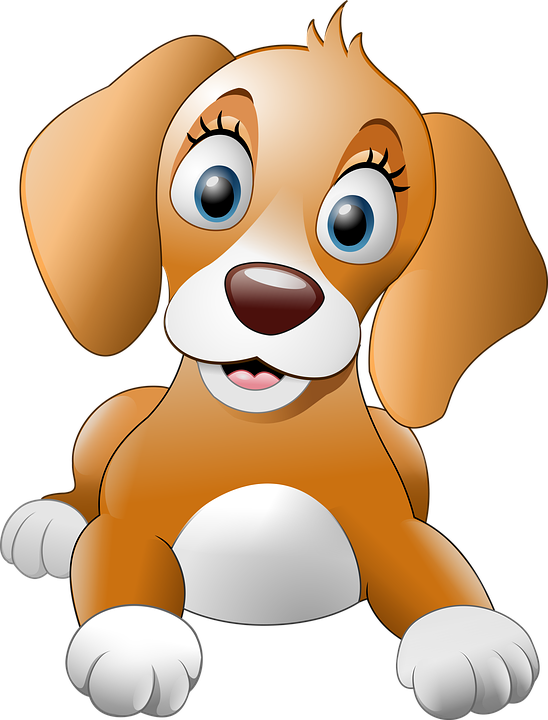 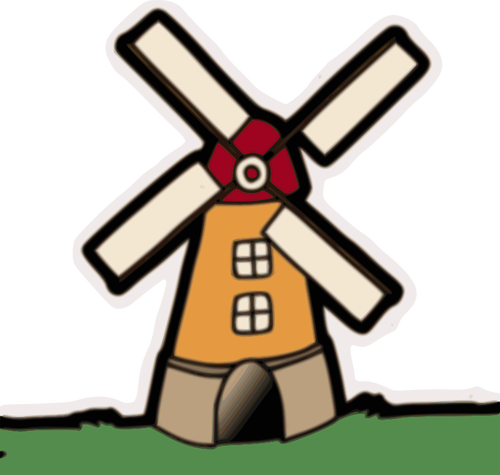 μύλος
σκύλος
φίλος
φ__λ__ς
ο
ύ
θ
ί
η
φίλος
__ί__ο__
κ
θ
φ
λ
ς
Φίλος όπως…
φιλί
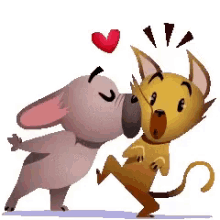 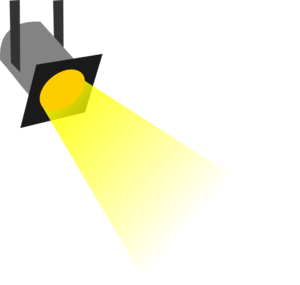 φως
φακές
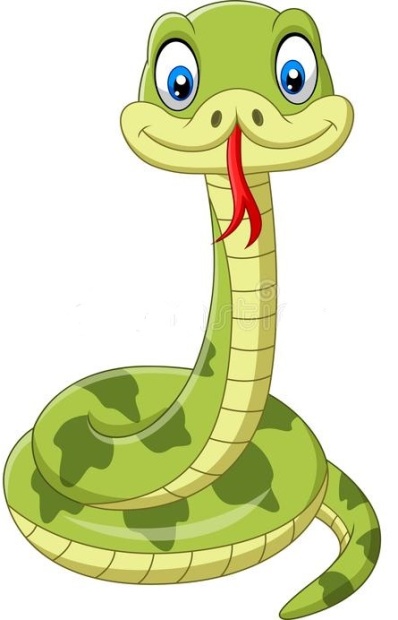 φίδι
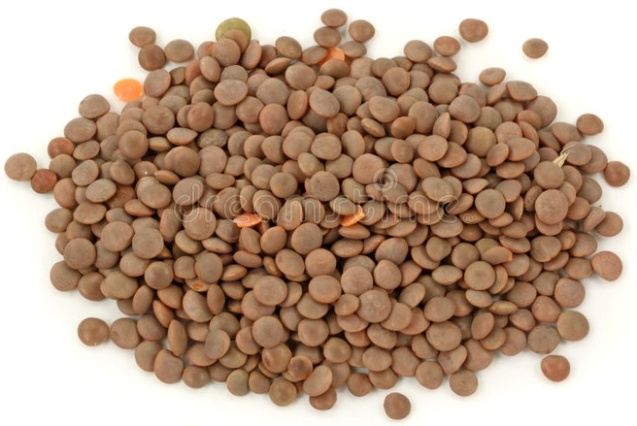 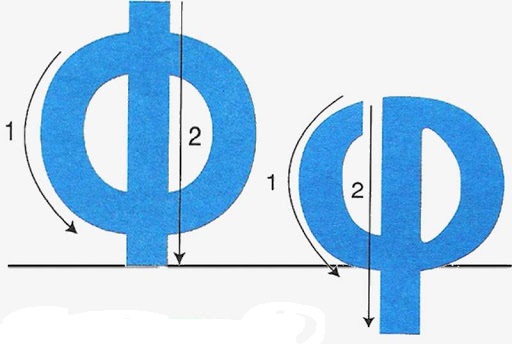 Φίλος όπως…
φίλος
φίλυς
φίλος
φύλος
φελός
φίλος
φόλος
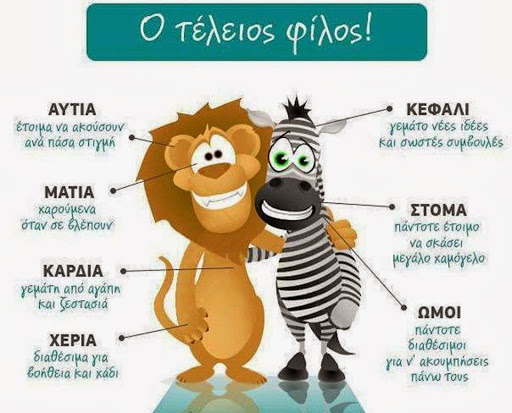 Η συνταγή της φιλίας.
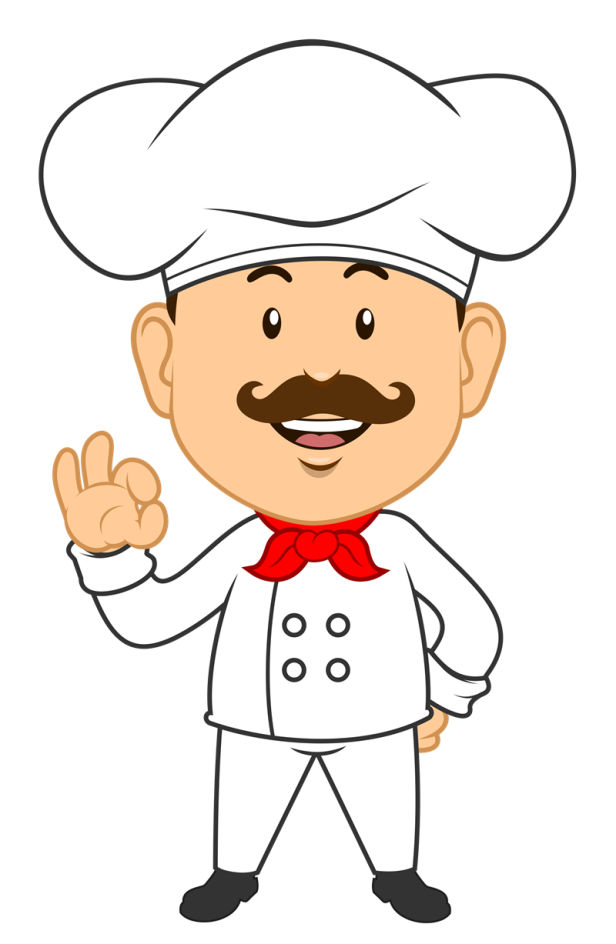 ευγένεια
γέλιο
χαρά
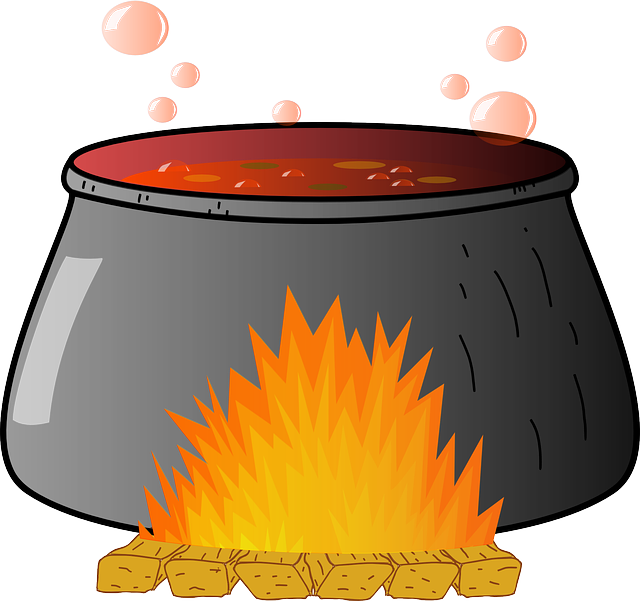 αγάπη
αγκαλιά
παιχνίδι
μοίρασμα
παρέα
σεβασμός
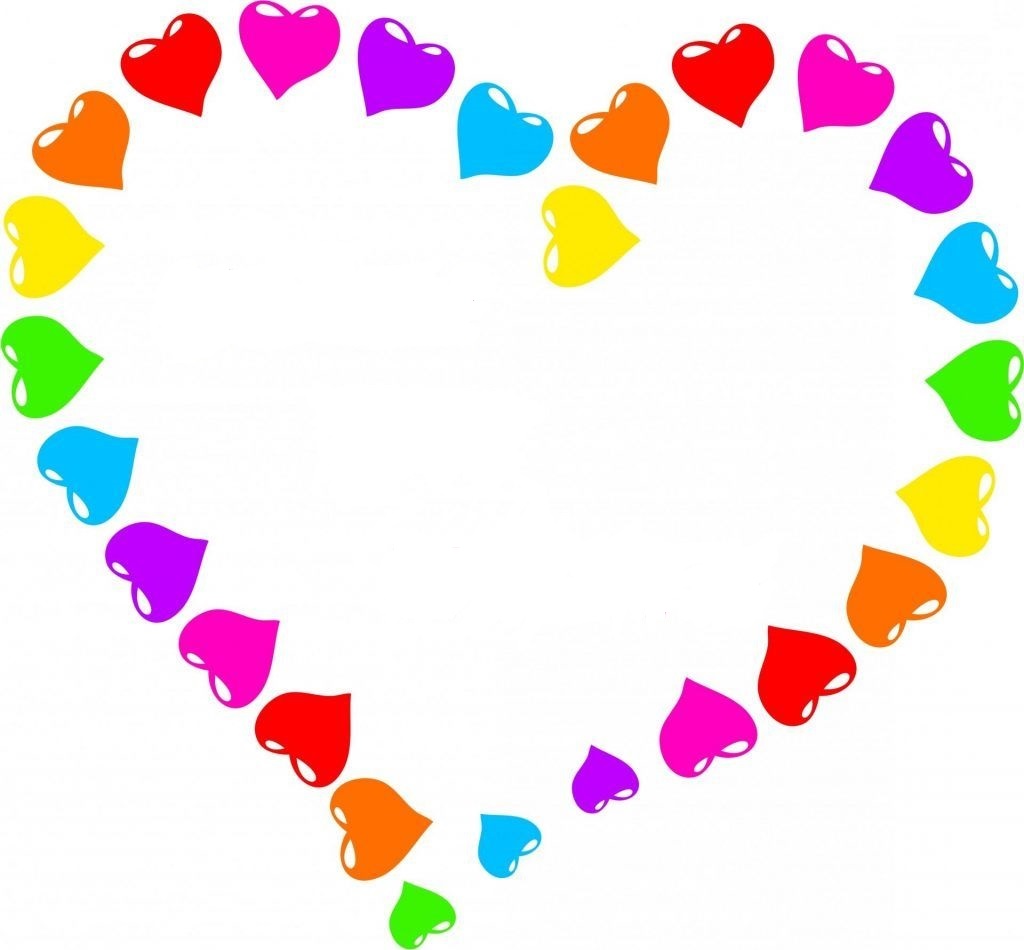 Θ
Λ
Φ
Ε
Ι
Κ
Σ
Ο
Χ
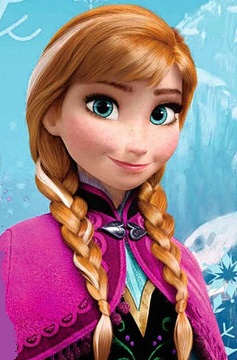 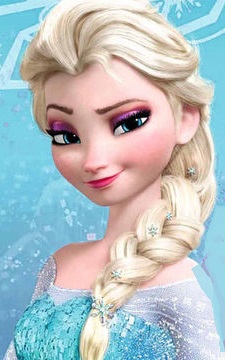 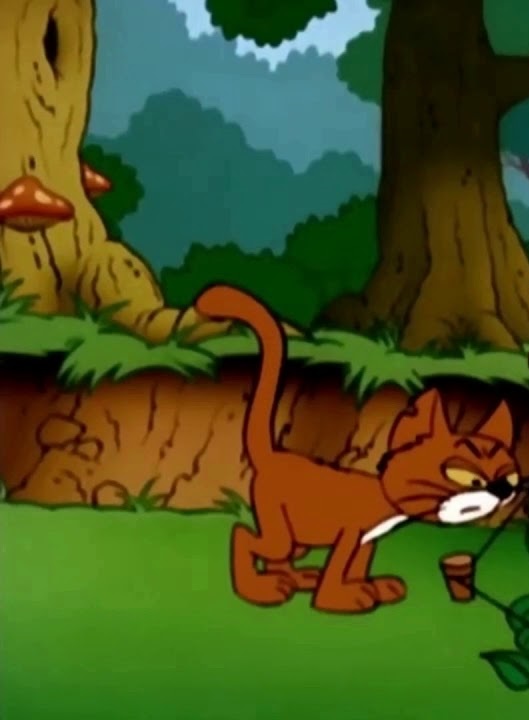 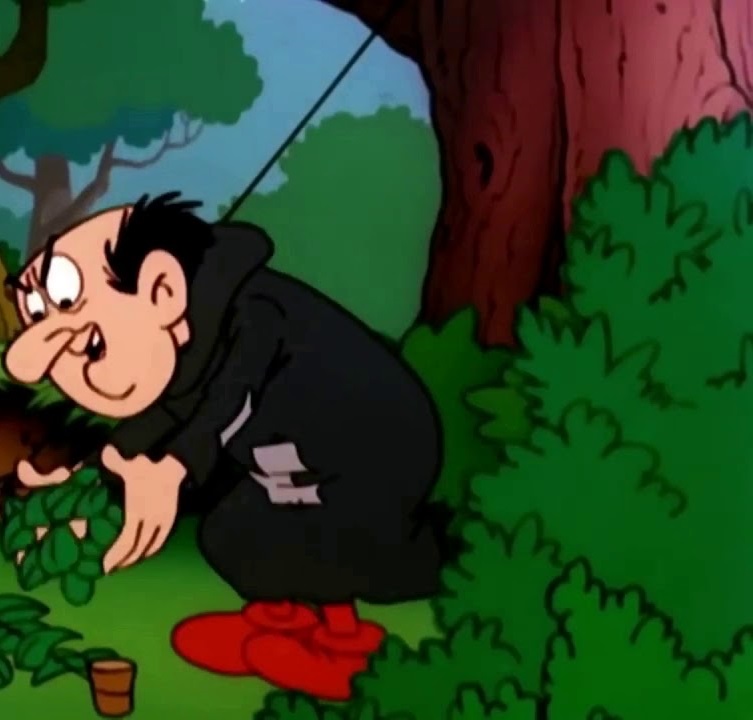 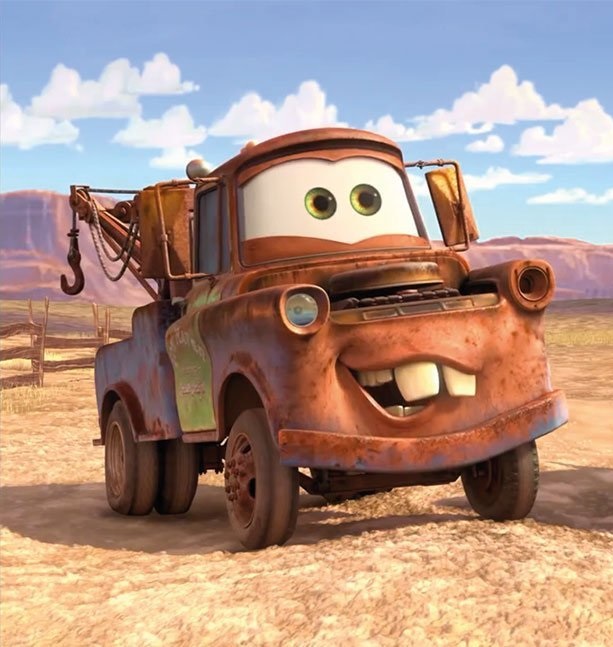 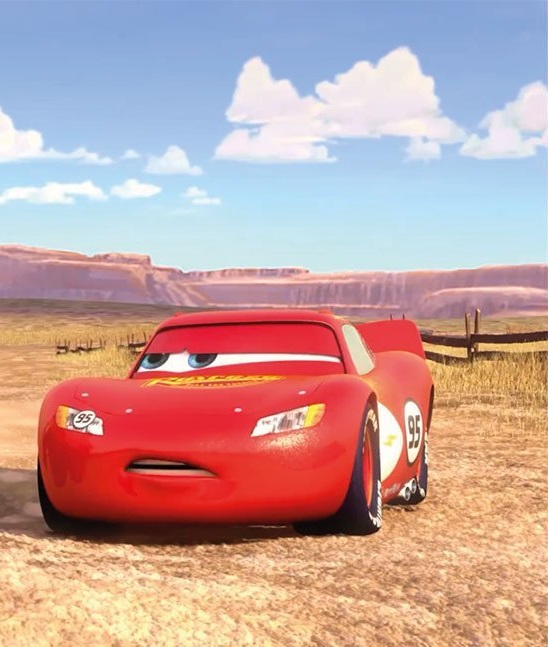 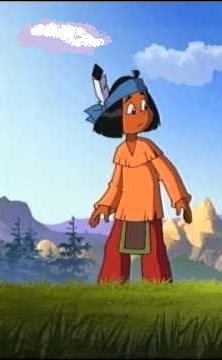 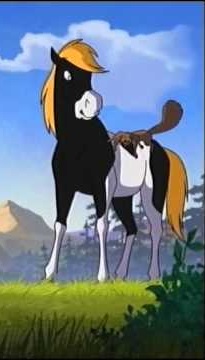 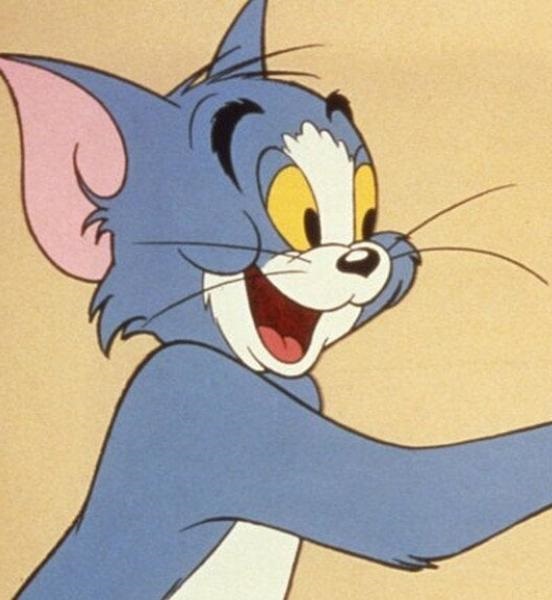 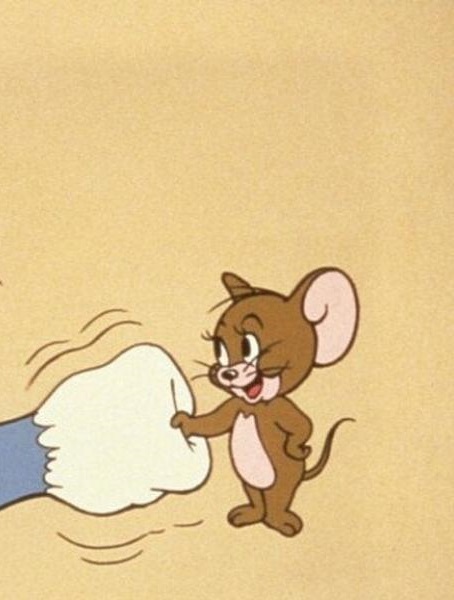 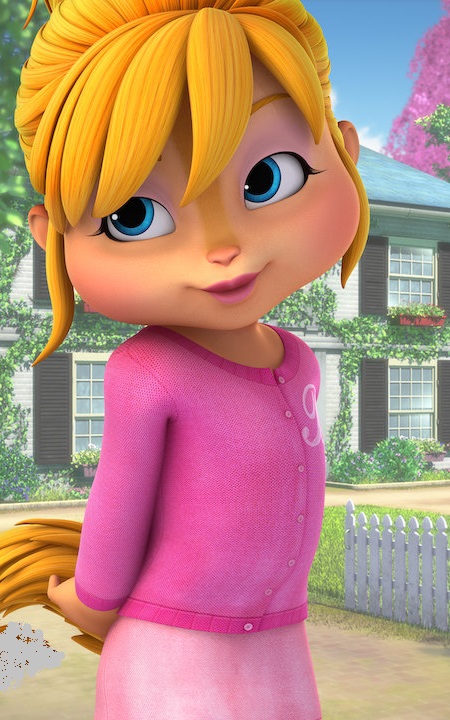 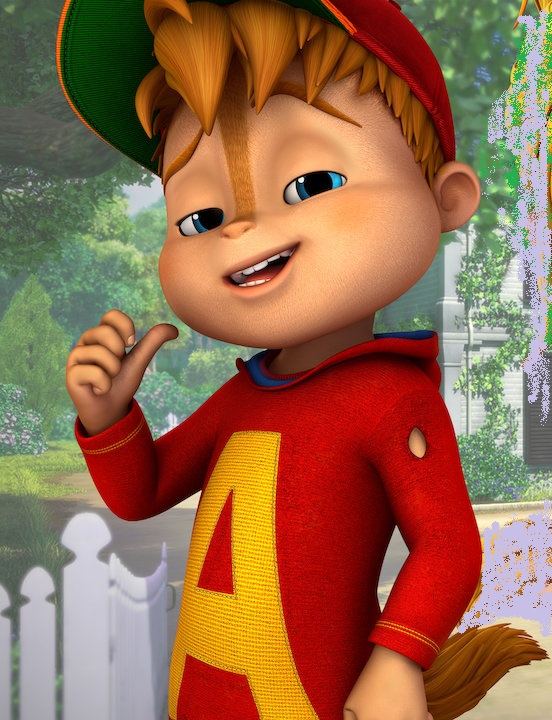 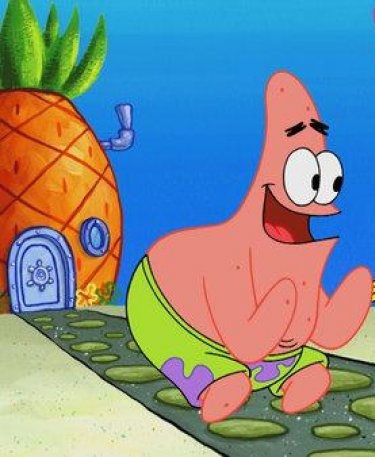 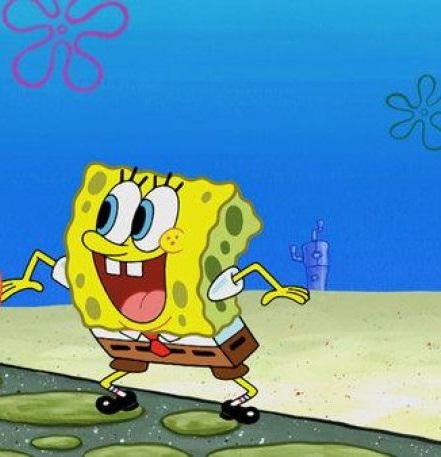 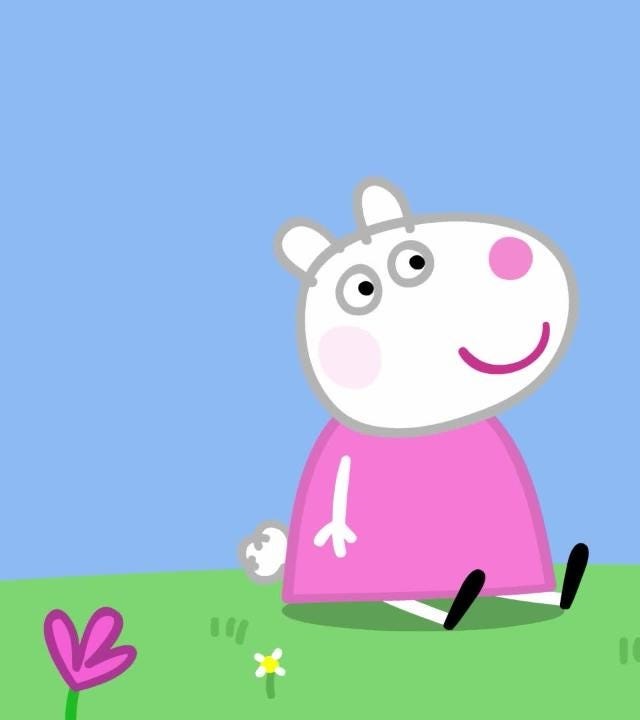 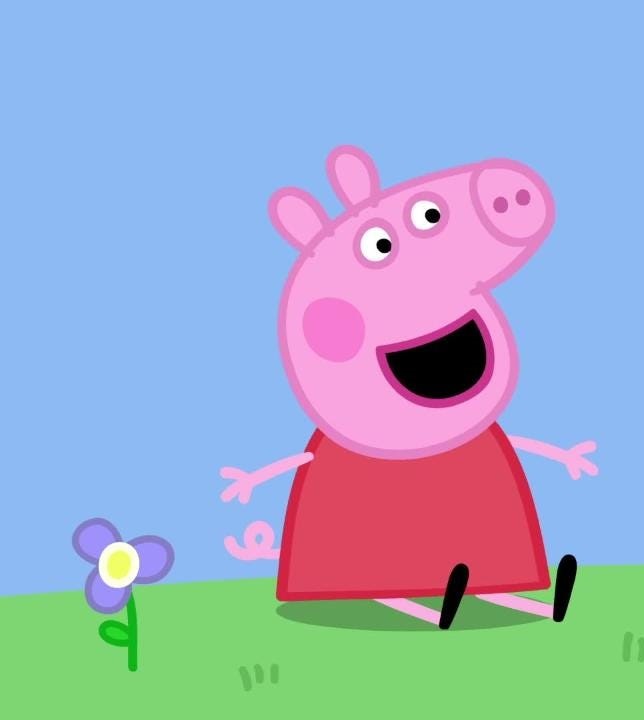 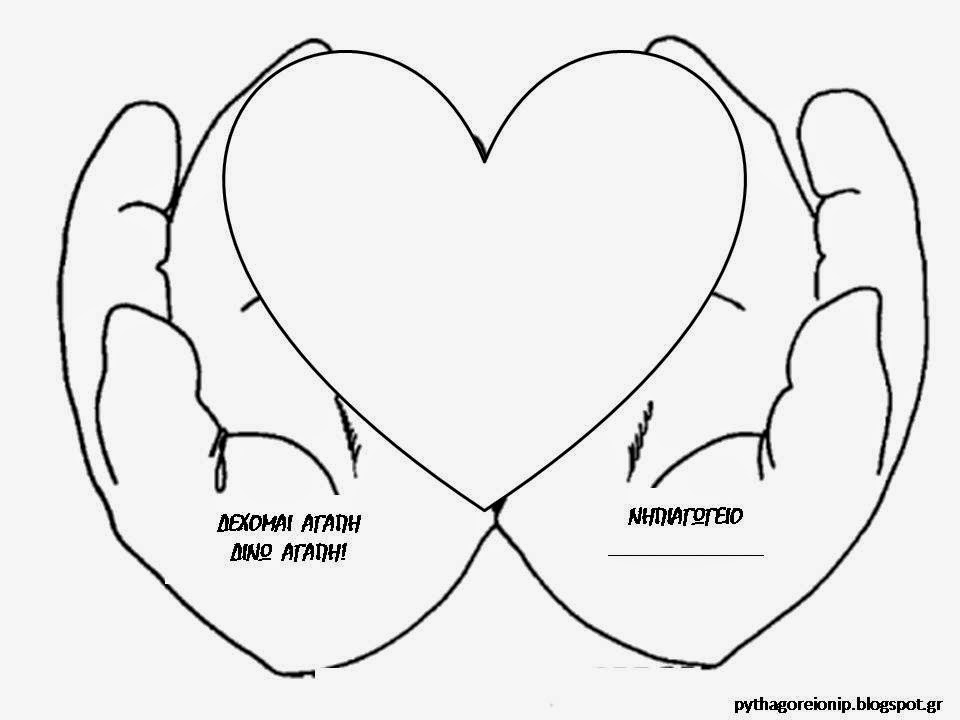 Οι φίλοι μου